Jouw kernkwaliteiten
kick-off lesmodule | Bouw OntwerpChallenge
INHOUD Lesmodule | ca. 1 uur
01 Introductie: wat & waarom02 Video: Wat is een kernkwadrant 
OPDRACHT | Voorbereiding Kernkwadranten
OPDRACHT | Ronde 1. Kwaliteiten verdelen
OPDRACHT | Ronde 2. Kwaliteiten wisselen
OPDRACHT | Ronde 3. Jouw kernkwadrant maken
03 Toolbox
Vorm: TekstTijdsduur:  2 minuten
01 Introductie
WATKernkwadranten: in een kernkwadrant (een schema met vier hokjes) zie je in één oogopslag waar je goed in bent en hoe dit ook in je nadeel kan werken. Het resultaat: een glashelder inzicht in waar je je in kunt ontwikkelen. In deze lesmodule ga je zelf aan de slag om kernkwadranten te maken.WAAROMJe kernkwaliteit, iets waar je van nature goed in bent, kan ook doorschieten naar een valkuil. 
Zelfinzicht is de basis voor persoonlijke ontwikkeling. Het gaat over het kennen van je eigen gebruiksaanwijzing. Je ontdekt als het ware jezelf en met dat inzicht ben je in staat beter leiding te geven aan je leven. Een must voor iedereen die zich als professional verder wil ontwikkelen!
Vorm: VideoTijdsduur:  2 minuten
Uitleg: Wat is een kernkwadrant
https://www.youtube.com/watch?v=05XD06v9h3g
Voorbeeld
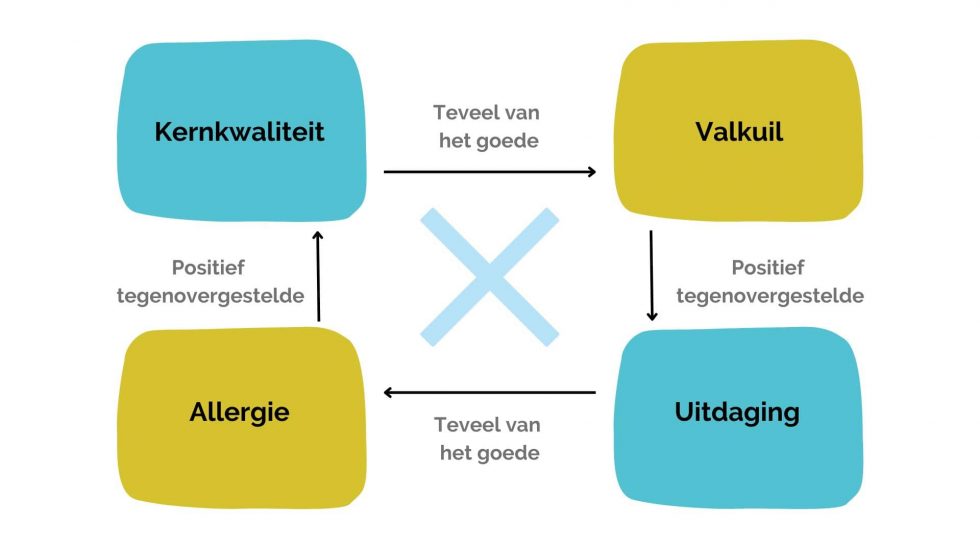 OPDRACHT
Vorm: GroepsopdrachtTijdsduur: 15 minuten
Voorbereiding Kernkwadranten
Voorbereiding
Maak een A4-tje met je eigen naam. En Leg deze voor je neer op de tafel. 
iedere student krijgt 3 'kaartjes' met kernkwaliteiten (in deze module vind je de lijst om zelf uit te printen en uit te knippen)

Gelukt? super dan kunnen we beginnen!
44 Kernkwaliteiten
3 per student (max. 14 studenten per lijst)
kernkwaliteiten
OPDRACHT
Vorm: GroepsopdrachtTijdsduur:  15 minuten
Ronde 1. Kwaliteiten verdelen
Leg je drie kwaliteiten neer bij de leerling waarbij jij vindt dat die de kwaliteit bezit.
Let op!  Elke persoon mag niet meer dan drie kaartjes op zijn A4-tje hebben liggen. Maar heb jij een kwaliteit die beter bij deze persoon past dan een van de kaartjes die er al ligt, overleg dan met de mensen naast je om deze te wisselen. 
Het kaartje dat je vervolgens hierdoor op hand hebt leg je weer bij een persoon die deze kwaliteit heeft.
OPDRACHT
Vorm: GroepsopdrachtTijdsduur: 5 minuten
Ronde 2. Kwaliteiten wisselen
Wisselen
Loop nogmaals langs de kaartjes en kijk of jullie vinden dat het kaartje ook daadwerkelijk bij deze persoon past. 
Zie je een kaartje die beter bij iemand anders past wissel dan het kaartje om met een beter passende kwaliteit.
OPDRACHT
Vorm: Individuele OpdrachtTijdsduur: 15 minuten
Jouw kernkwadrant maken
Maak van elke kernkwaliteit die je gekregen hebt een kernkwadrant

iedereen neemt 3 lege kernkwadrant templates
schrijf jouw kernkwaliteiten onder 'kernkwaliteit'
zoek in de lijst van kernkwadranten naar jouw valkuil, allergie en uitdaging
vul deze vervolgens in op het template
kernkwadrant template
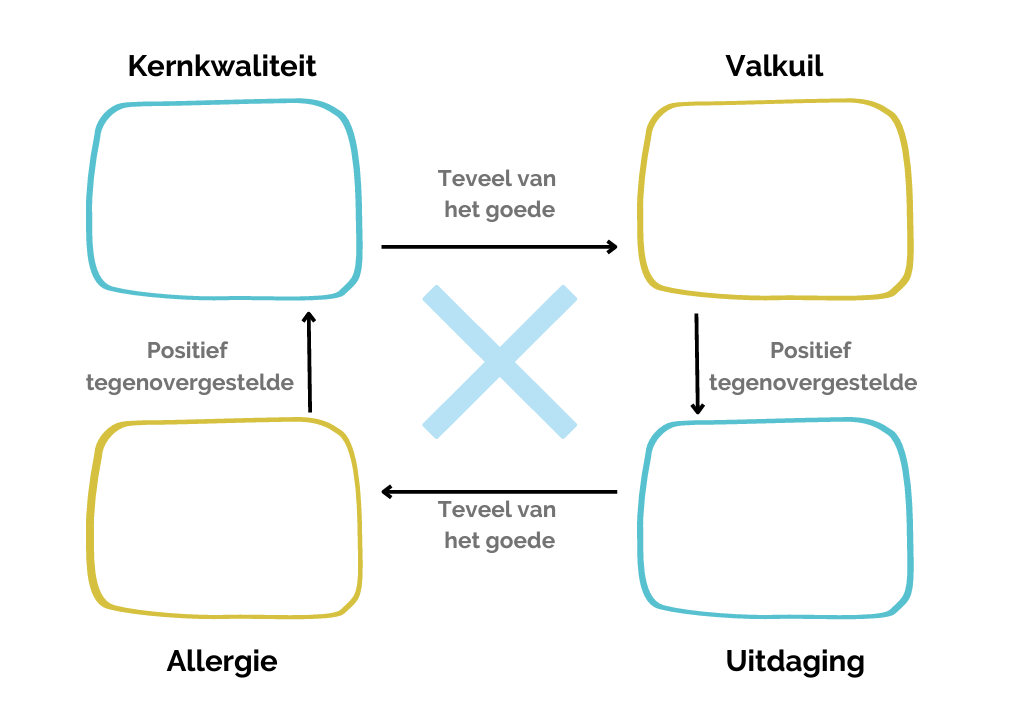 Overzicht kernkwadranten
Kernkwaliteit, valkuil, allergie, uitdaging
kernkwadranten 1/4
kernkwadranten 2/4
kernkwadranten 3/4
kernkwadranten 4/4
03 Toolbox: SMARTCirculair.com
Op onze website vind je nog veel meer tips over teams & info voor teamcaptains:
Klik op ‘De Challenge’ in het menu
Klik op ‘Toolkit’ in het menu
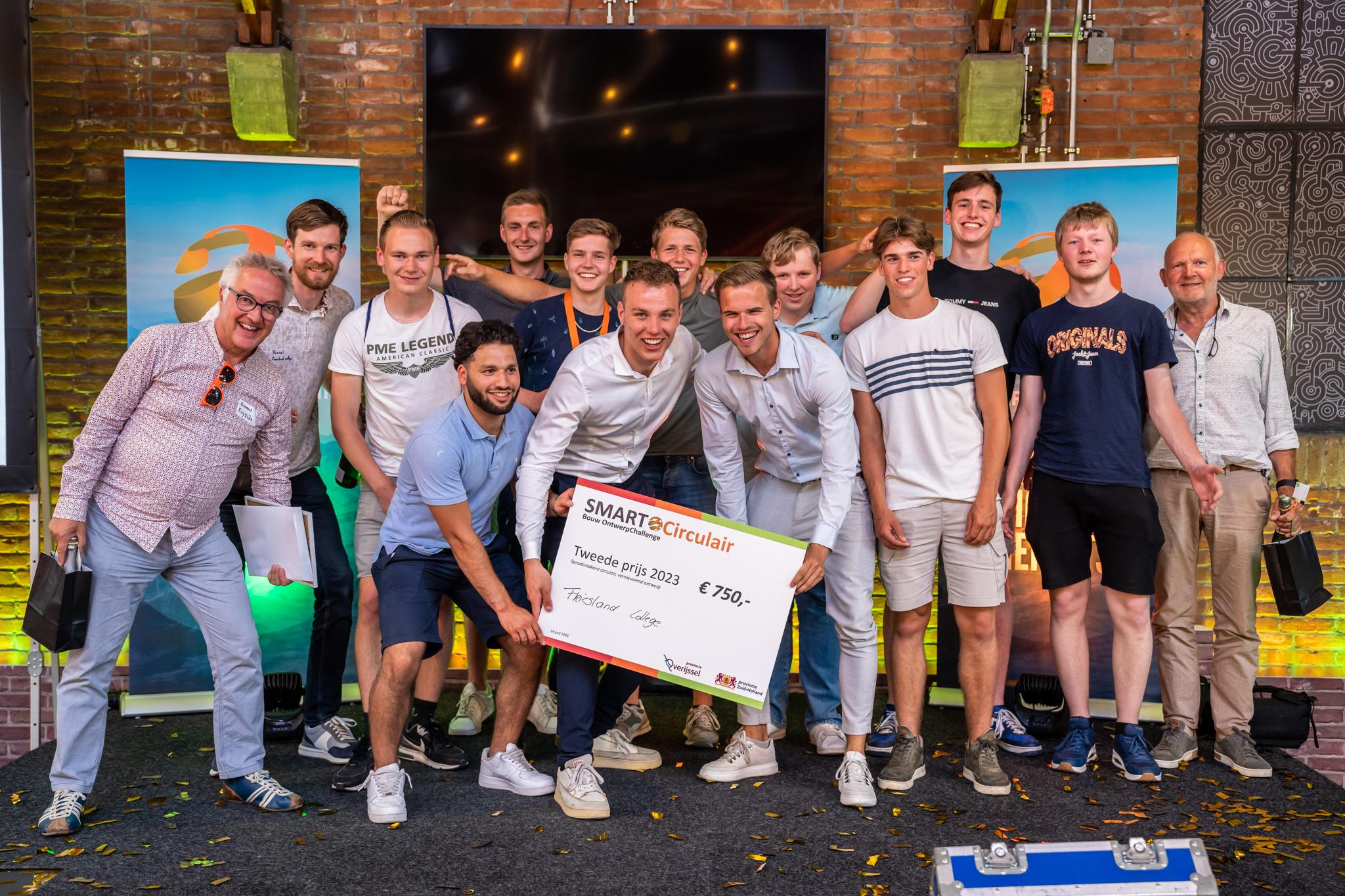 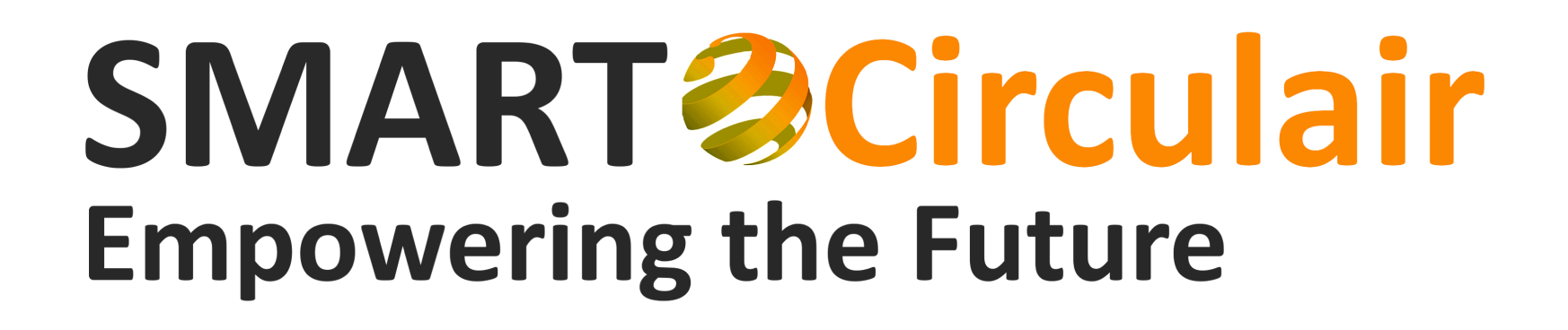 Wij wensen jullie een top samenwerking toe!